II Международный конкурс
 «Этот удивительный космос»
Они были первыми…
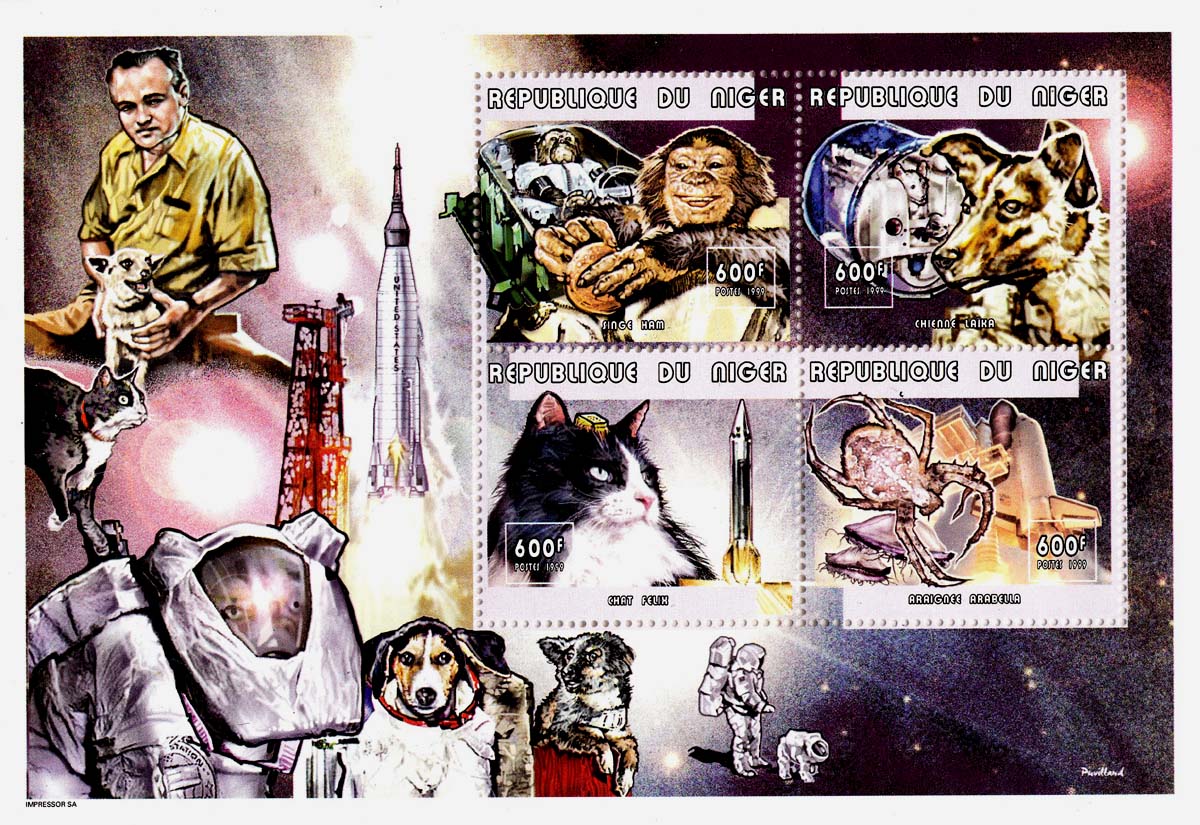 Работу выполнила Барабанова Александра
Ученица 3 «А» класса 
МОУ Судиславской СОШ Судиславского муниципального района Костромской области
Дорогу в космос прокладывали животные. Именно с их помощью испытывалось различное оборудование и системы жизнеобеспечения, и в итоге был дан ответ на основной вопрос начала космической эры: как себя будет чувствовать живое существо в условиях, никогда не встречающихся на Земле – в невесомости?
«Первыми пассажирами» этих аппаратов, конечно же, стали представители мира животных.
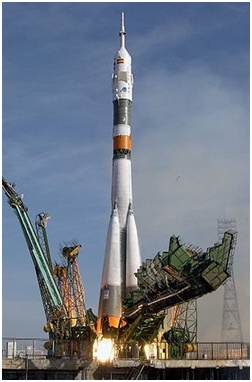 Собака Лайка
3 ноября 1957 году с космодрома Байконур была запущена ракета- носитель, выведшая на орбиту «Спутник-2». Первое живое существо в мире совершив-шее орбитальный полёт-собака Лайка. Перед полётом Лайке сделали опера-цию, входе которой установили датчики дыхания на рёбра и датчик пульса около сонной артерии. Она благополучно перенесла вывод на орбиту. Собака погибла во время полёта – через 5-7 часов после старта она умерла от стресса и перегрева, хотя предполагалось, что она проживёт около недели.
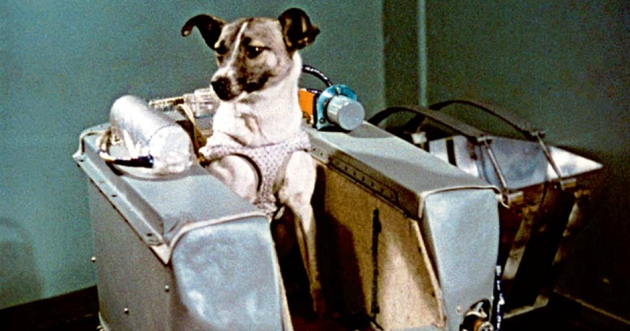 Обезьяны
28 мая 1959 года на борту ракеты Юпитер АМ-18 с площадки на мысе Канаве-
рал обезьяны были отправлены в космос. Высота – 400 км, время – 16 минут,
скорость полёта – 1600 км/час.
Всего в космос летали 32 обезьяны. Были использованы обезьяны из несколь-
ких видов, в том числе макаки-крабоеды и обыкновенные беличьи-обезьяны.  
В США летали шимпанзе Хэм и Энос.
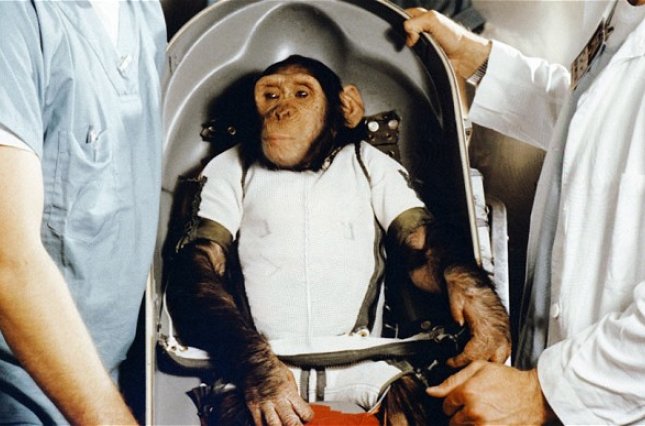 Кролик Марфуша
В июне 1959 года две собаки: Отважная и Снежинка отправились в космос 
вместе с кроликом Марфушей, которого ещё называли «Маленькая Марфа». 
Крольчиха была «на сносях»: таким образом учёные исследовали, как невесо-
мость влияет на потомство. 
Она стала единственным длинноухим астронавтом.
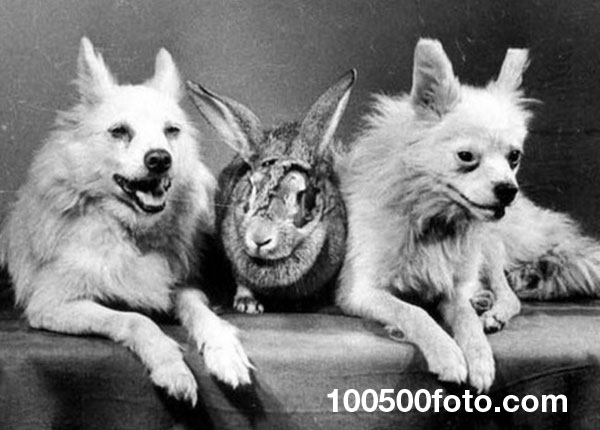 Собака Белка и Стрелка
19 августа 1960 году – советские собаки-космонавты Белка и Стрелка совер-
шившие орбитальный космический полёт и вернувшиеся на Землю невреди-
мыми. Полёт проходил на корабле «Спутник-5»  и продолжался более 25 часов, 
за это время корабль совершил 17 полных витков вокруг Земли. 
Белка и Стрелка являлись дублёрами собак Чайки и Лисички, которые погибли в катастрофе такого же корабля при неудачном старте 28 июля 1960 года. На 
19-й секунде полёта у ракеты-носителя разрушился боковой блок первой сту-
пени, в результате чего она упала и взорвалась.
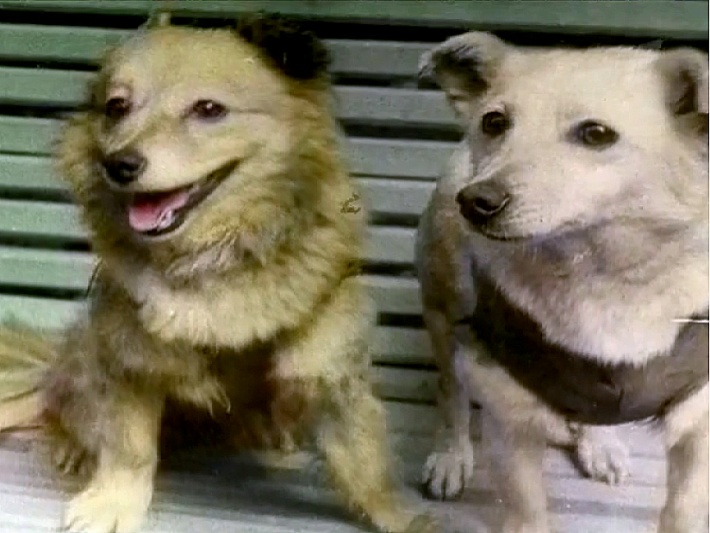 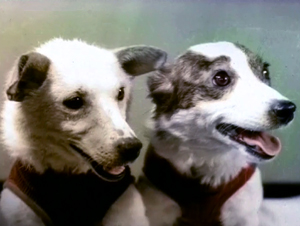 Крысы и мыши
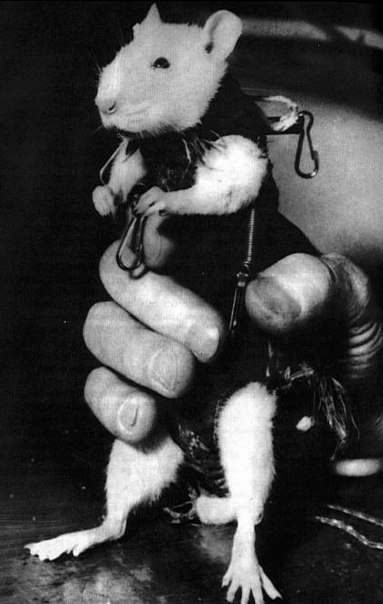 В 1960 году вместе с Белкой и Стрелкой в полёт отправились 2 крысы и 40 мышей. В космосе побывали тысячи грызунов, но история их имена не сохранила. На их исследовалось влияние невесомости на механизм наследственности.
Собака Звёздочка
25 марта 1961 года был последний полёт собаки на орбиту Земли. Звёздочка 
была последней собакой-космонавтом, благополучно вернувшейся на Землю. 
После её приземления было принято окончательно решение о полёте первого 
человека в космос.
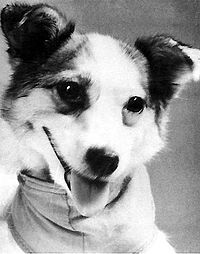 Кошки
18 октября 1963 года Франция запустила ракету с кошкой на борту. Кот Фе-
ликс прошёл интенсивную подготовку и был утверждён на полёт. Незадолго 
до запуска кот сбежал, и его срочно заменили Фелисеттой . Она достигла 
высоты 200 километров , где капсула с кошкой отделилась и на парашюте
спустилась на Землю.
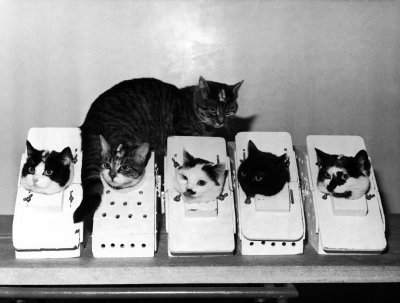 Черепахи
21 сентября 1968 года спускаемый аппарат «Зонда-5» вошёл по баллистичес-
кой траектории в атмосферу Земли и приводнился в акватории Индийского 
океана. Советским учёным среднеазиатские степные черепахи приглянулись 
тем, что могли обходиться без еды и довольствоваться минимумом кислоро-
да, то есть было изучить длительное воздействие факторов космоса на 
организм.
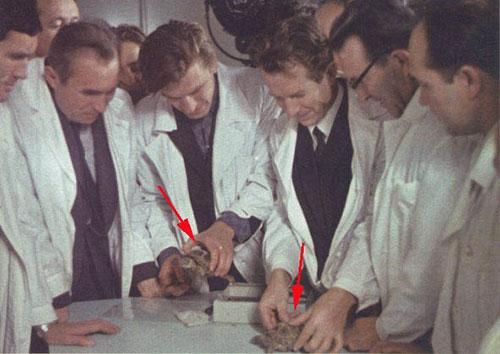 Полёты в космос собак и других животных внесли неоценимый вклад в развитие отечественной  космонавтики. Именно по их состоянию здоровья учёные определяли влияние огромных перегрузок                                   
                                  на будущих космонавтов. В 
                                  память о животных, отдавшим                                             
                                  свою жизнь во имя науки, были 
                                  воздвигнуты памятники Лайке
                                  и Звёздочке. Чучела Белки и                            
                                  Стрелки хранятся в Мемориаль-   
                                  ном музее Космонавтики. 
                                  Они действительно были первы-       
                                  ми из первых…
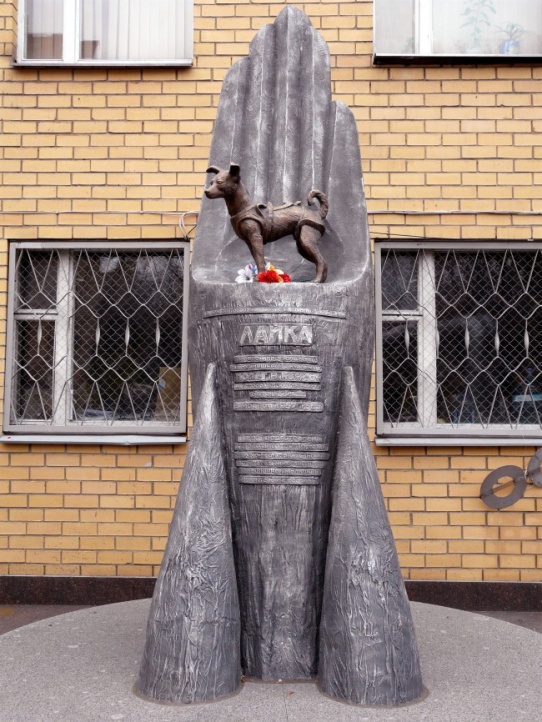 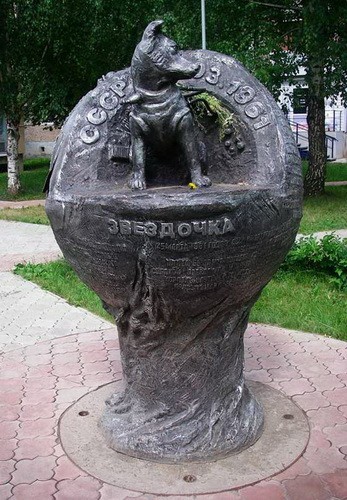 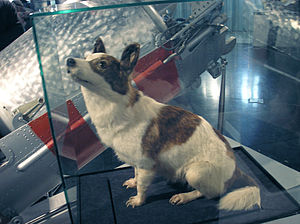 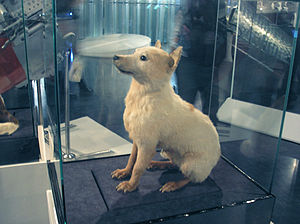 Модестов С.Ю. Космос: Справочник школьника. - СПб.: Издательский Дом «Литера», 2005.-96с.- (Серия            
     «Мир вокруг нас»).
 Горьков В.Л., Авдеев Ю.Ф. Научно-художественное издание, «Космическая азбука», Москва «Детская      
     литература», 1990.
 https://ru.m.wikipedia.org/wiki/Животные_в_космосе
 easyen.ru/load/shablony_prezentacij/kosmos_12_aprelja/shablony_12_aprelja/503-1-0-40566
 http://mirmarok.ru/edimg/00MirMarok/AG/GODS/CDog99.JPG
 https://upload.wikimedia.org/wikipedia/commons/thumb/9/94/Soyuz_TMA-3_launch.jpg/270px-Soyuz_TMA- 
     3_launch.jpg
 http://www.dogzilla.ru/wp-content/uploads/2016/04/лайка-собака-космонавт.jpg
 http://m.znuat t/TECHNOLOGIES/iran-vnov-zapustit-v-kosmos-obezyanu-130845_.html
 http://100500foto.com/wp-content/uploads/2015/05/3-Marfusha-rabbit-in-space.jpg
 https://upload.wikimedia.org/wikipedia/ru/a/a5/Belka_and_Strelka.Space_Dogs.Real-i.jpg
 https://upload.wikimedia.org/wikipedia/ru/9/97/Lisichka_and_Chayka.jpg
 http://cs402330.vk.me/v402330146/b169/vrzcNatA7tU.jpg
 https://upload.wikimedia.org/wikipedia/ru/thumb/0/07/Zvyozdochka.jpg/200px-Zvyozdochka.jpg
 http://www.catpage.ru/wp-content/uploads/2015/04/nasacat1/jpg
 http://www.cosmos-online.ru/images/zhivotnye-kosmonavty/zhivotnye-kosmonavty-cherepaxi-v-kosmose.jpg
 http://hi-news.ru/wp-content/uploads/2015/02/292454556-650x866.jpg
 http://natureworld.ru/misc/dogs/cosmos_dogs/cosmos_dog_13.jpg
 https://upload.wikimedia.org/wikipedia/commons/thumb/d/dd/Belka.Space_dog.jpg/300px- 
     Belka.Space_dog.jpg
 https://upload.wikimedia.org/wikipedia/commons/thumb/d/d8/Strelka.Space_dog.jpg/300px- 
     Strelka.Space_dog.jpg